Graph Primitives
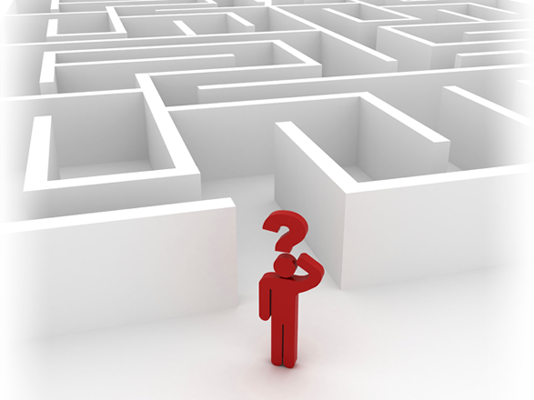 Introduction to Graph Search
Design and Analysis of Algorithms I
A Few Motivations
Generic Graph Search
Generic Graph Search (con’d)
BFS vs. DFS